SEMINARIO DE DOCTORADO
METODOLOGÍA DE INVESTIGACIÓN SOCIAL
Agustín Salvia
Santiago Poy
MÓDULO 1E 
INTRODUCCIÓN A SPSS
Entorno SPSS: iniciando el programa
Últimos archivos utilizados
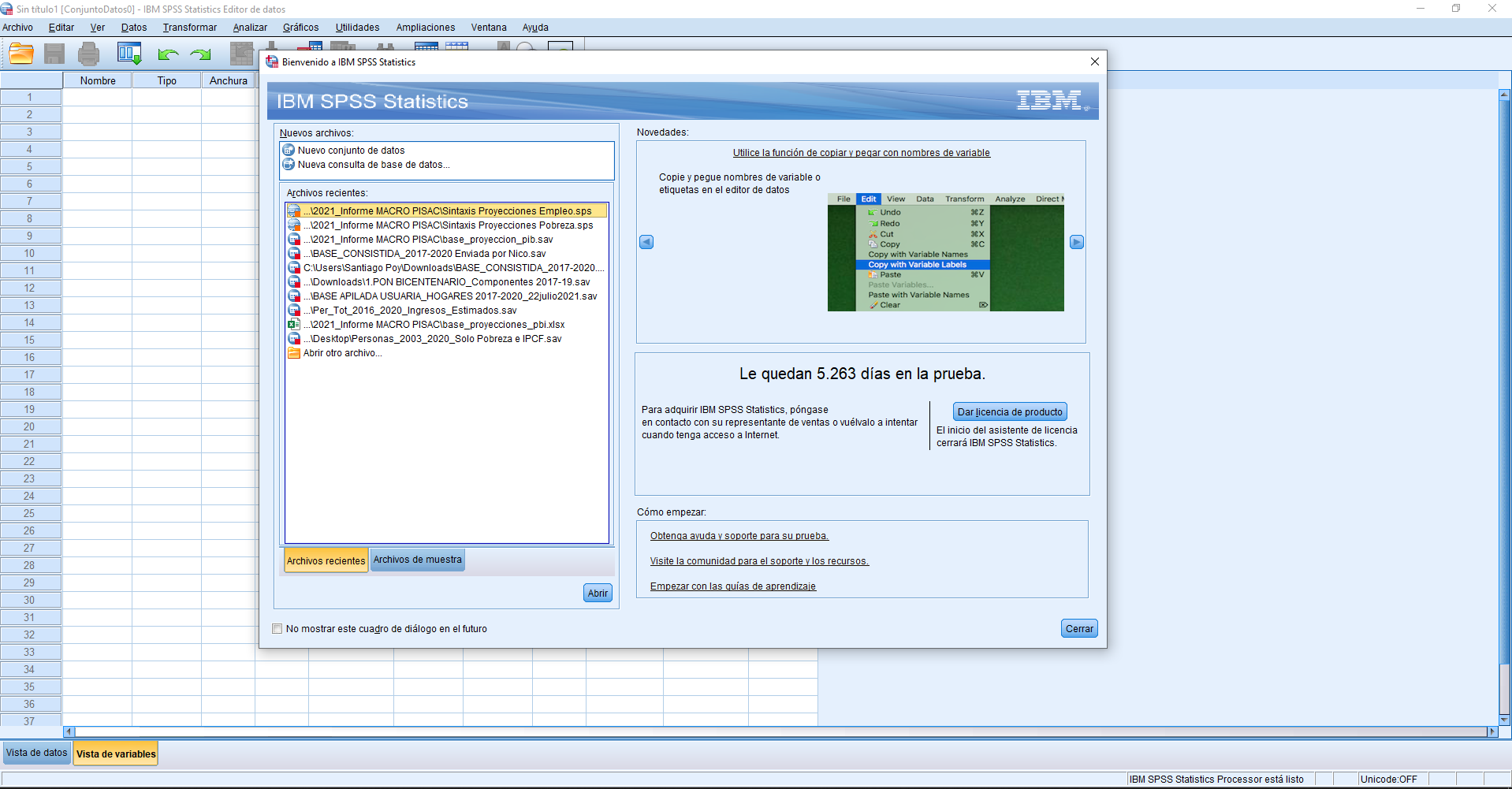 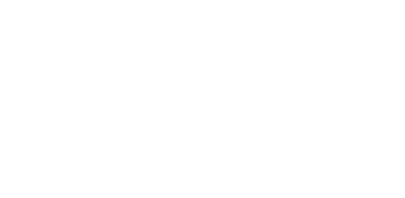 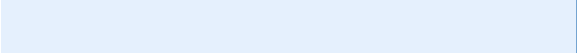 Clic en cerrar y podemos iniciar el programa
Entorno SPSS: datos, sintaxis y resultados
Editor de sintaxis (scripts): archivos .sps
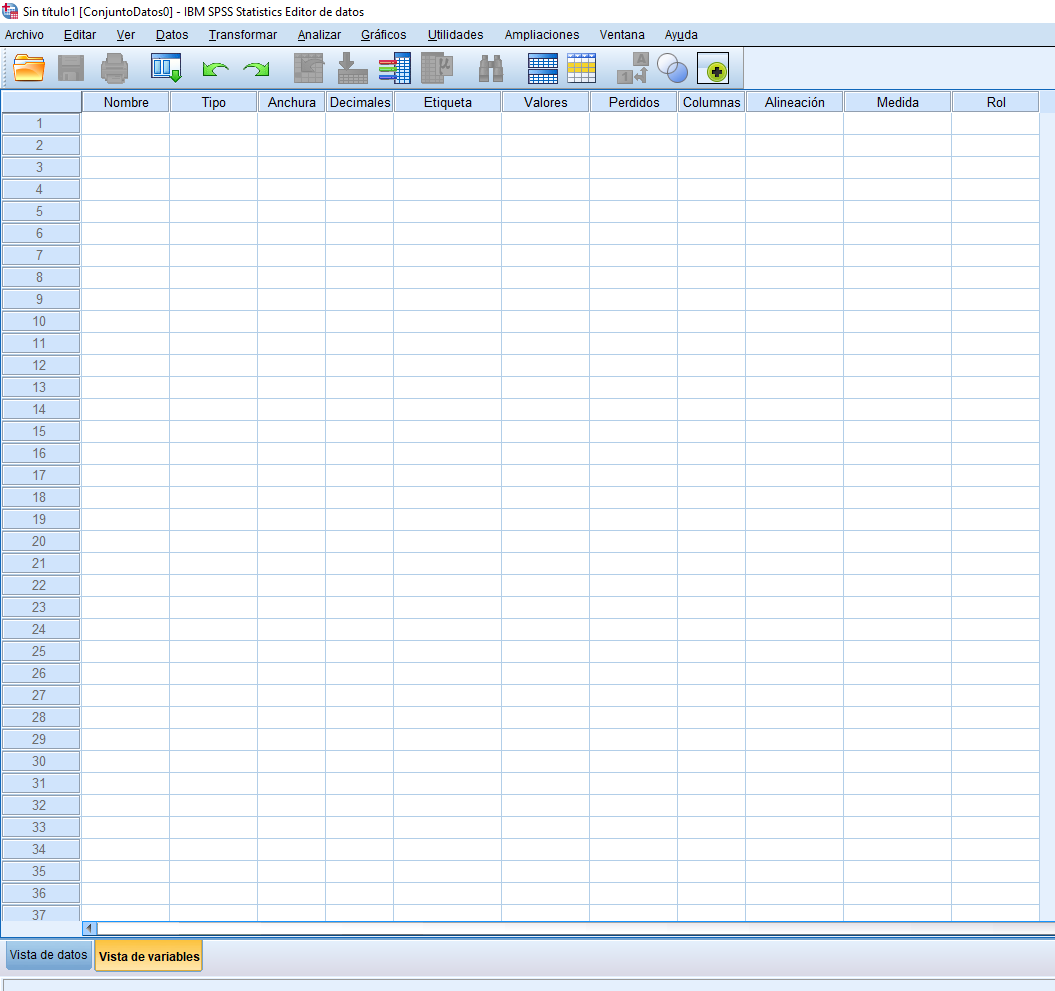 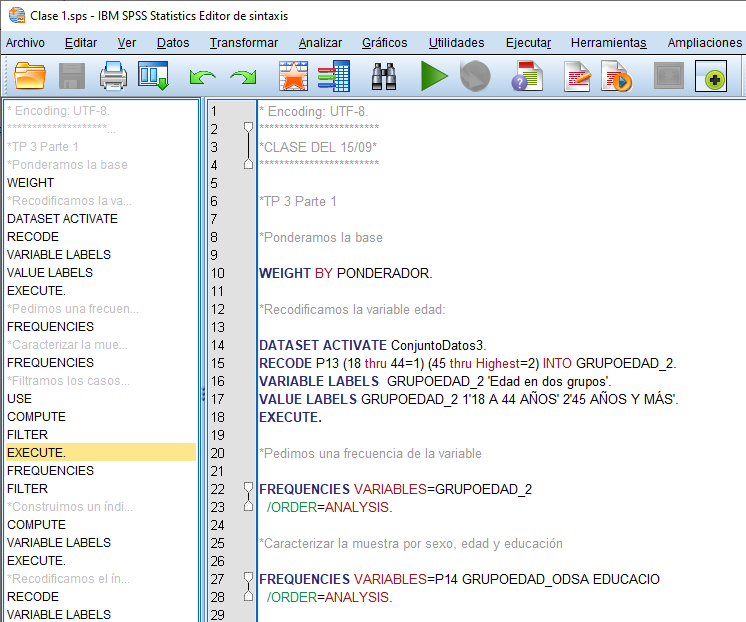 Editor de datos (base de datos): archivos .sav
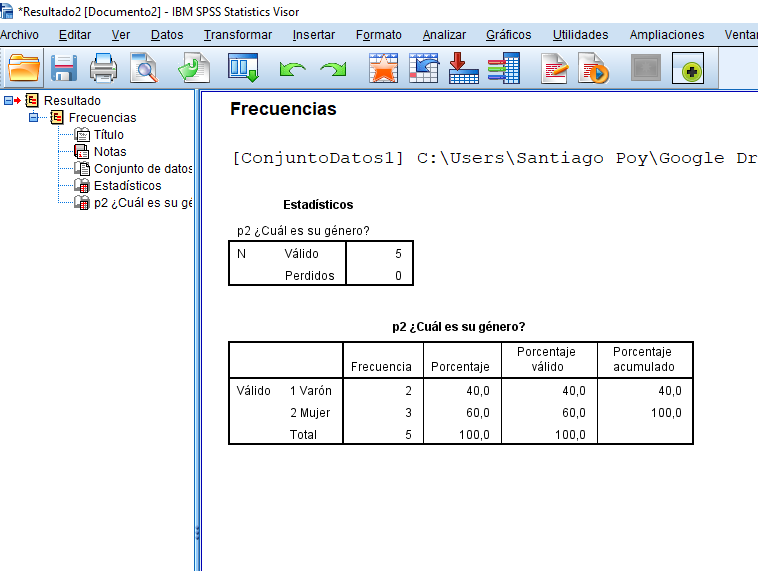 Visor de resultados: archivos .spv
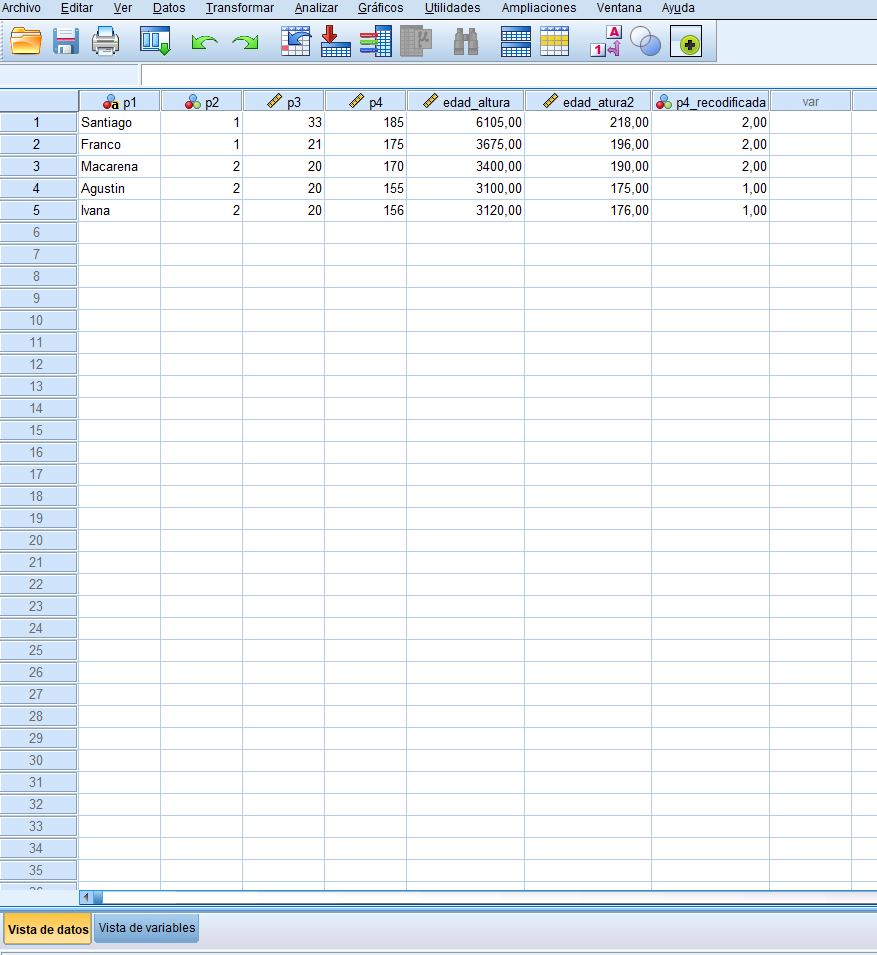 Entorno SPSS: el editor de datos
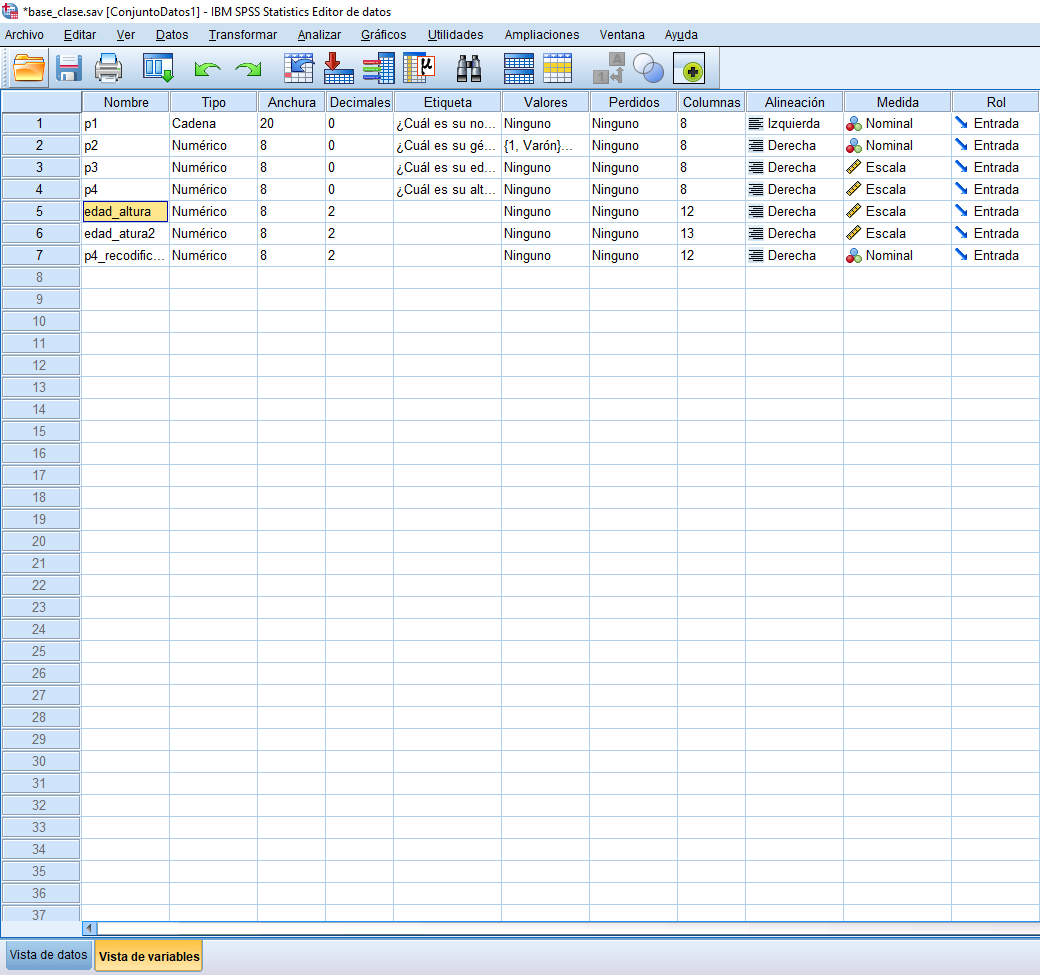 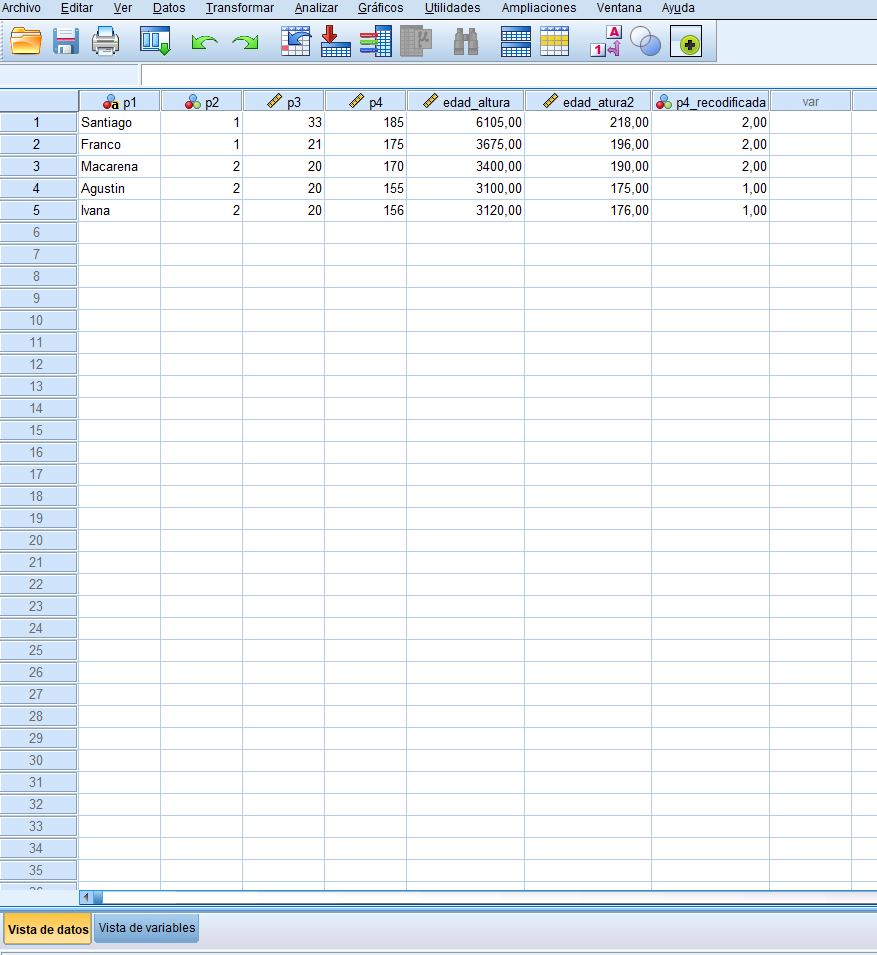 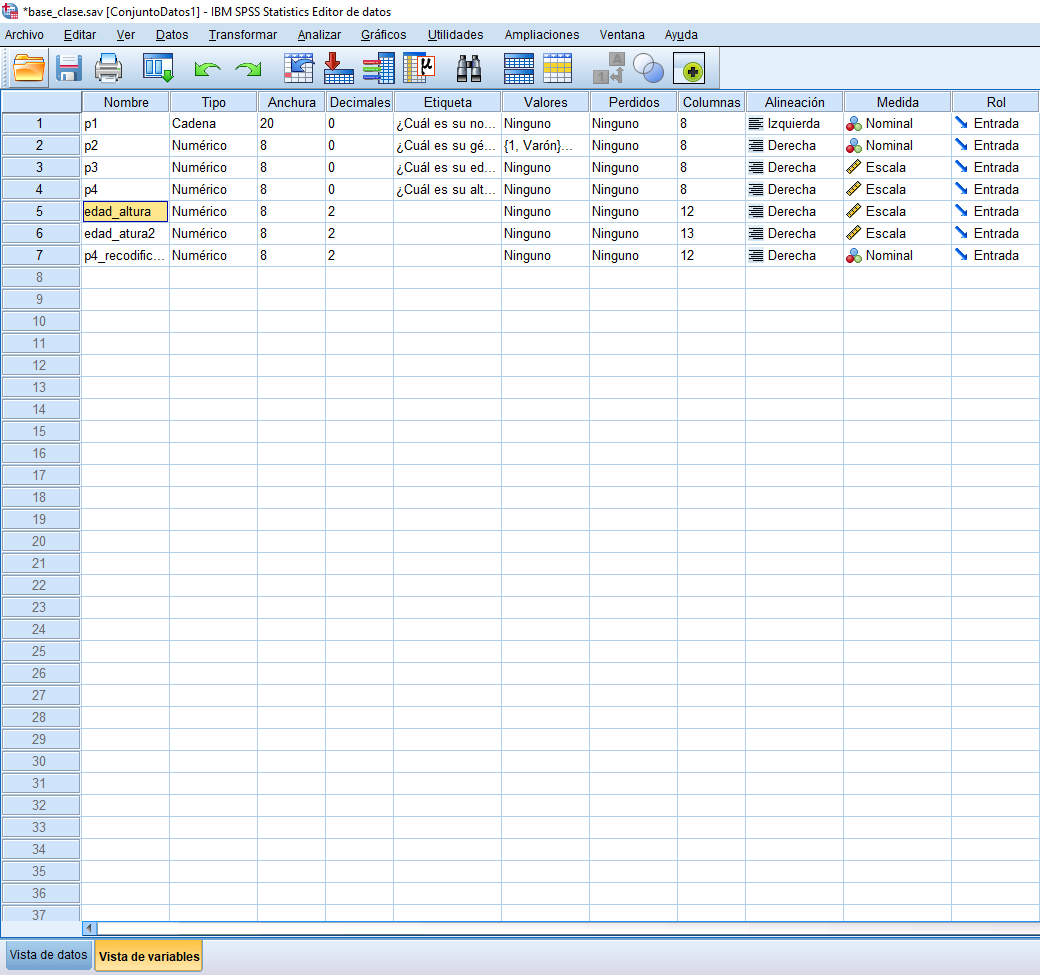 Vista de variables: nos muestra las variables que tenemos en nuestra base de datos
Vista de datos: nos muestra la base de datos (o matriz de datos)
Entorno SPSS: generar una base de datos
Etiqueta de la variable
Nombre de la variable
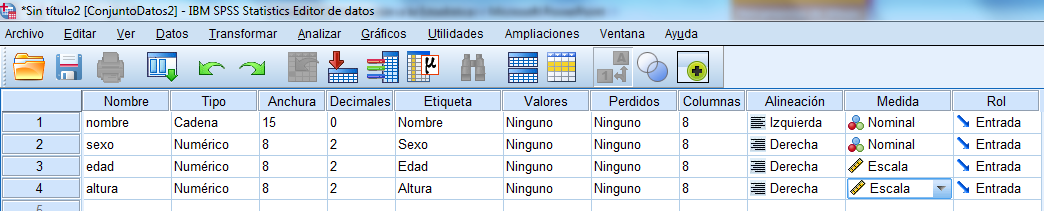 Tipo de variable
Etiquetas de valor de la variable
Nivel de medición de las variables
Entorno SPSS: generar una base de datos
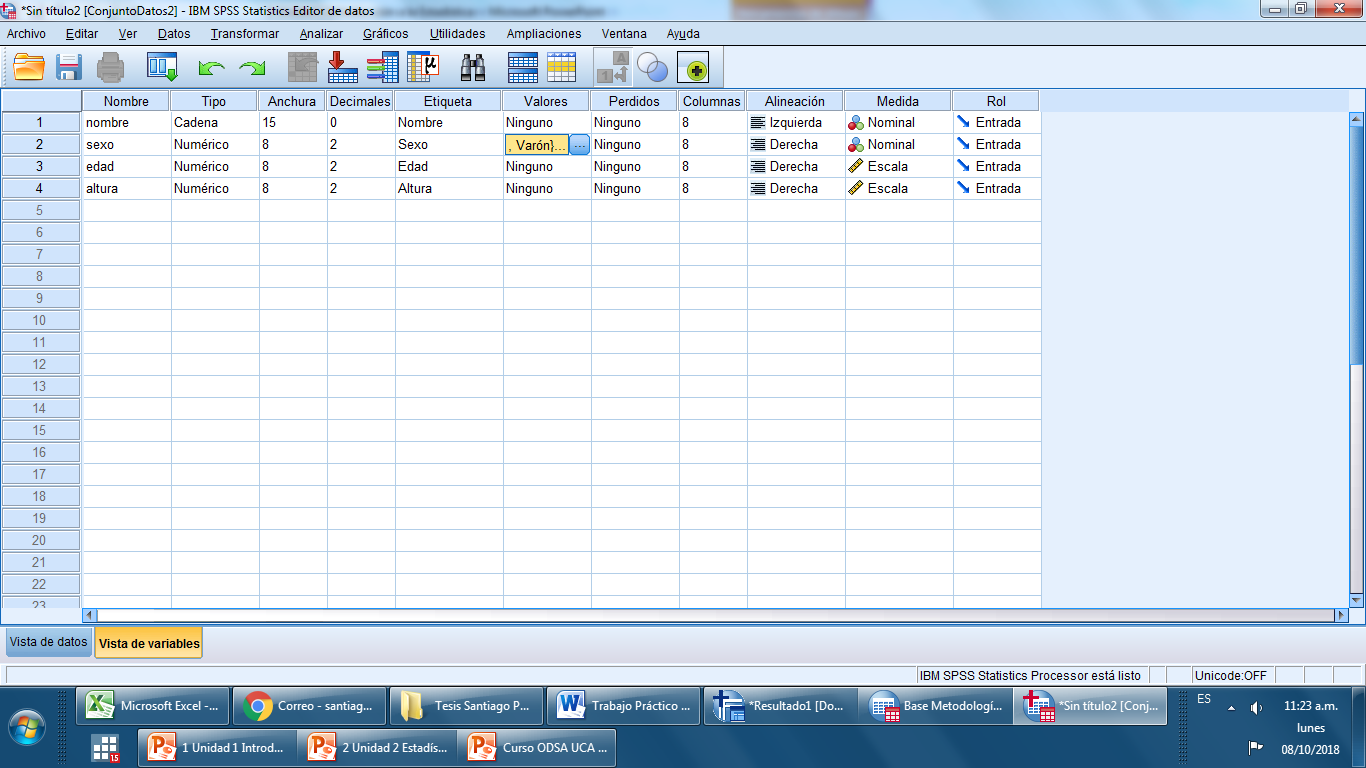 Para agregar etiquetas de valor
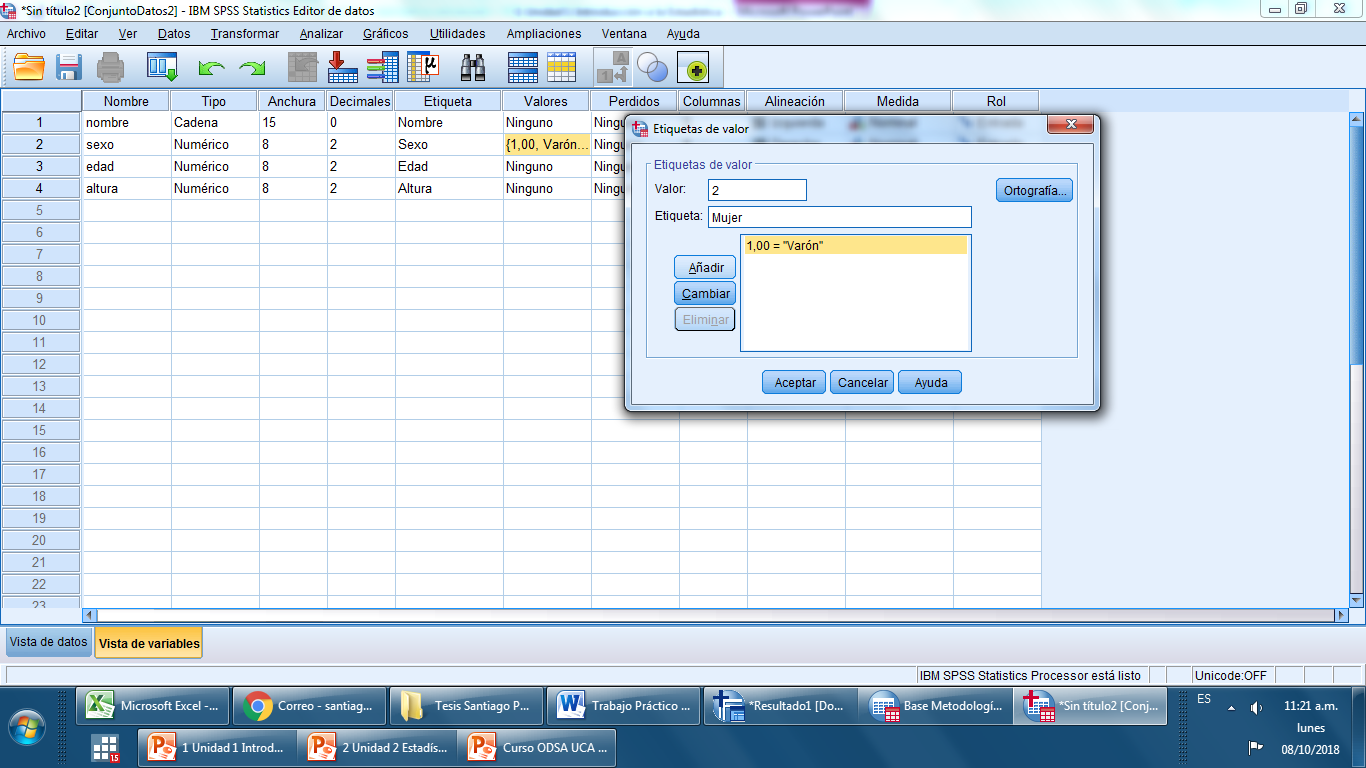 Asignar la etiqueta que corresponde a ese valor
Clic en “Añadir”
Asignar un código o valor
Entorno SPSS: generar una base de datos
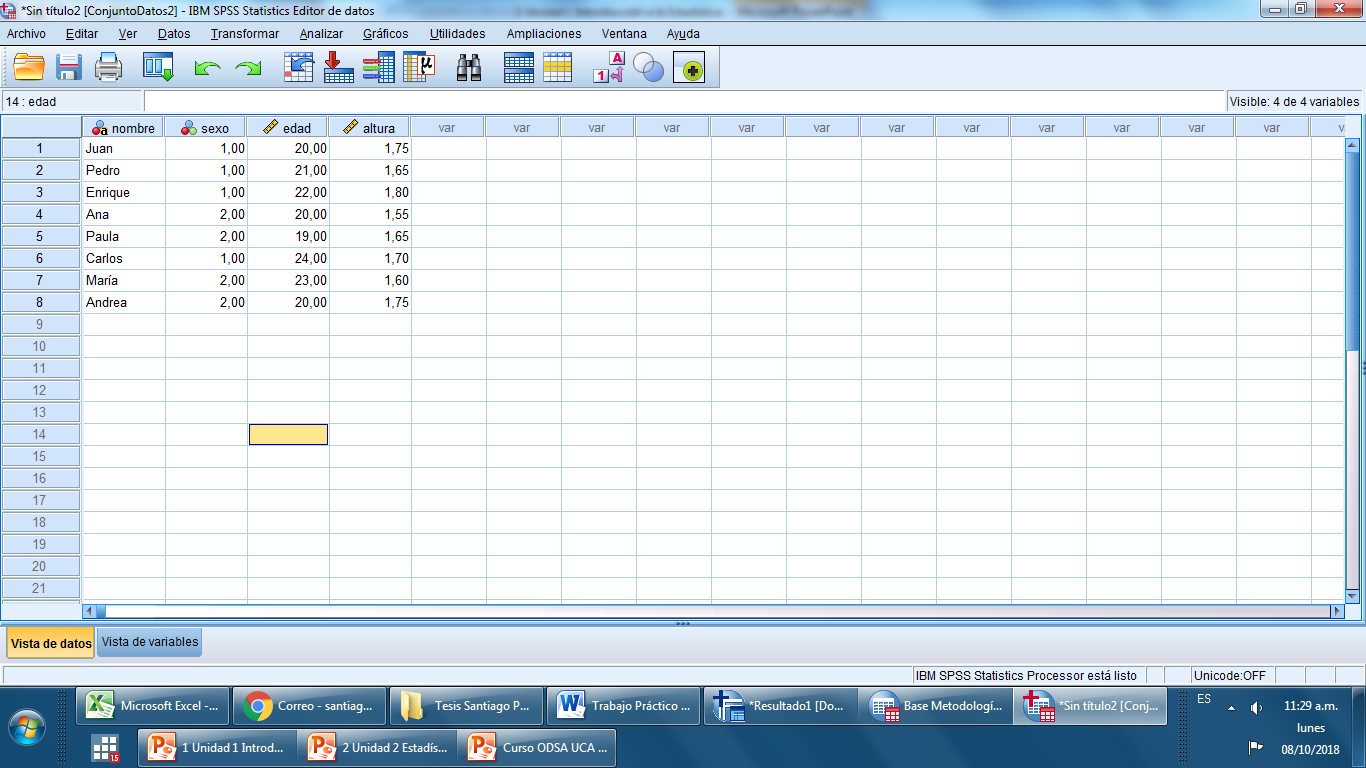 Con este botón se pueden ver etiquetas de los datos en vez de los valores.
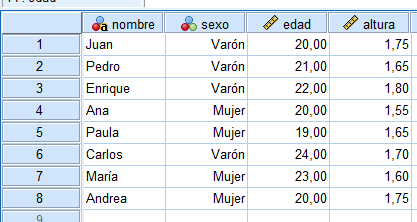 Para cargar datos, pasar a la vista de datos: nos muestra la base o matriz
Entorno SPSS: recodificar variables
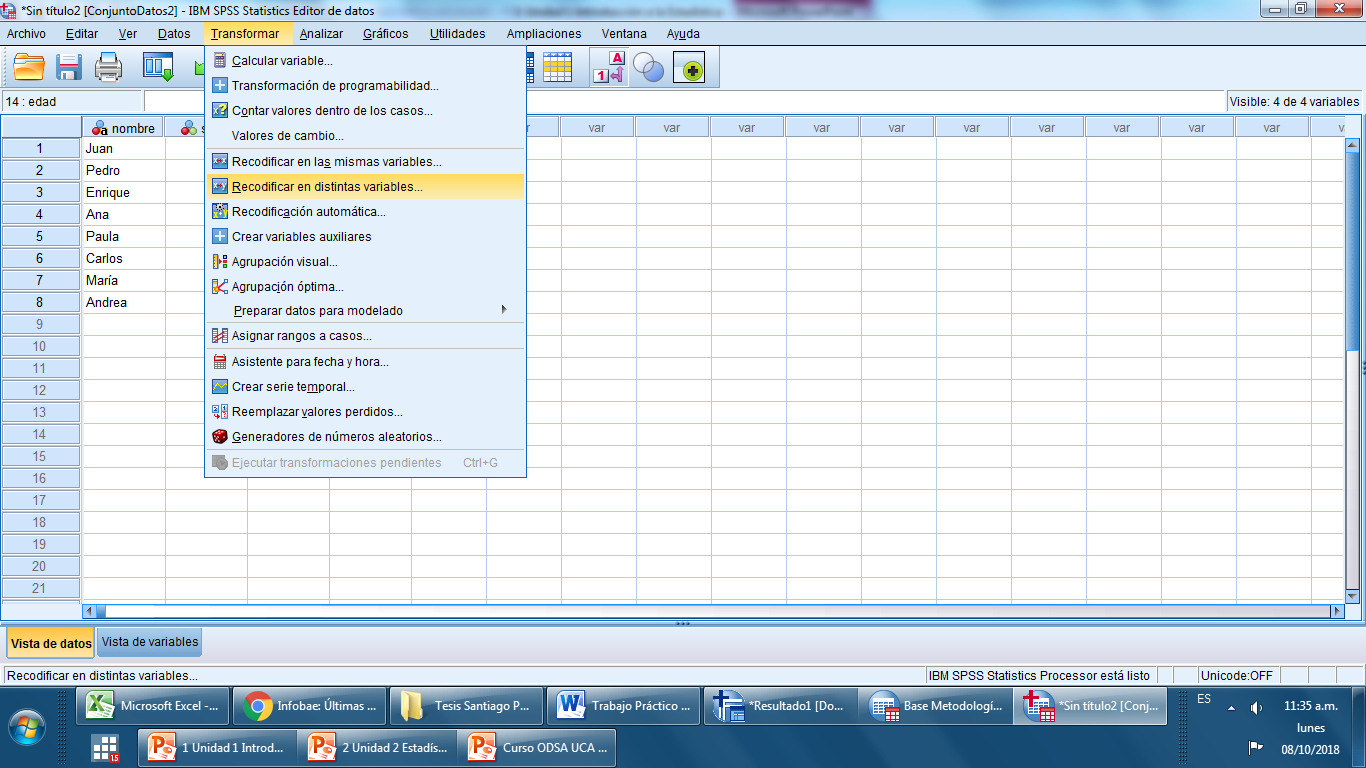 Elegimos un nuevo nombre para la variable recodificada y damos clic en “Cambiar”
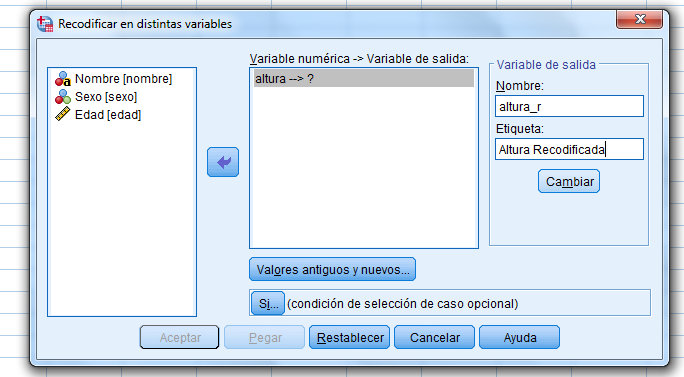 Elegimos la variable deseada para recodificar y pulsamos la flecha
Entorno SPSS: recodificar variables
Debemos informarle al programa qué valores antiguos se convertirán en nuevos valores
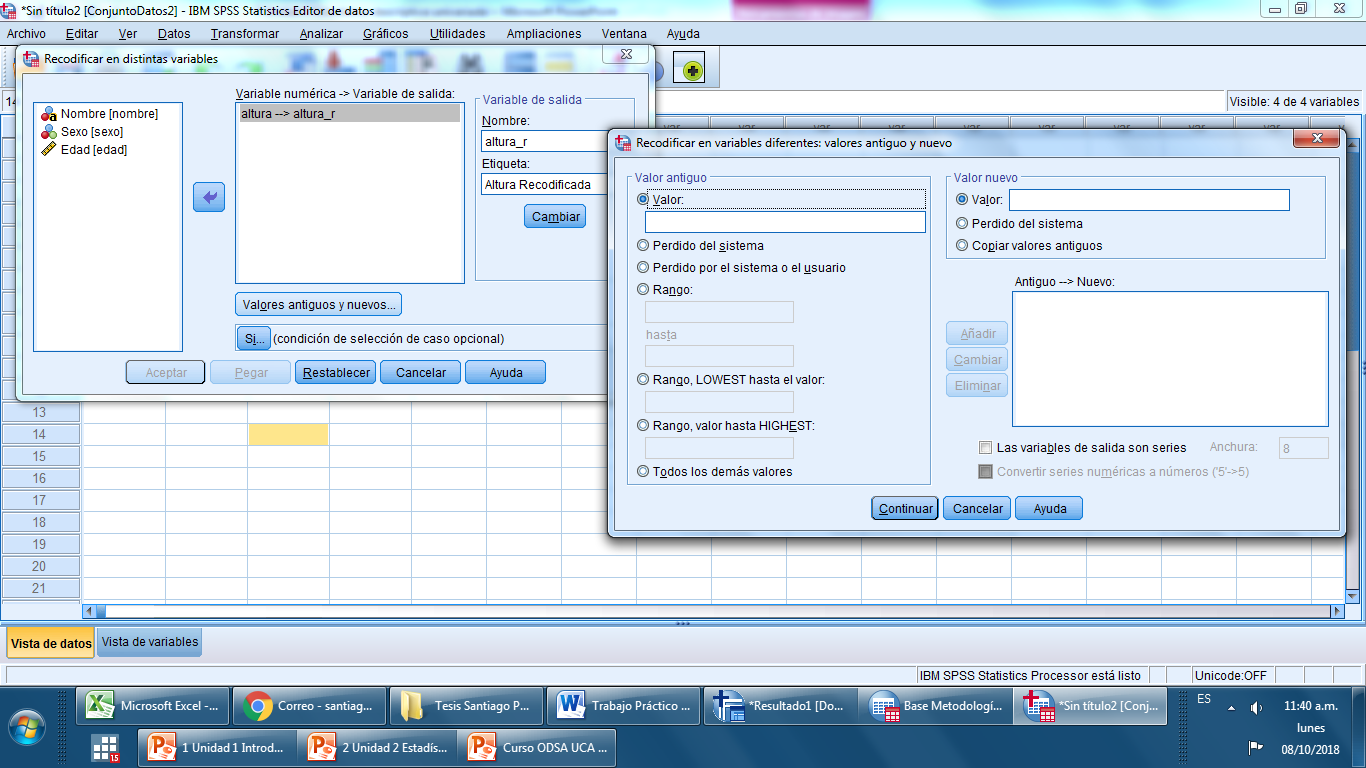 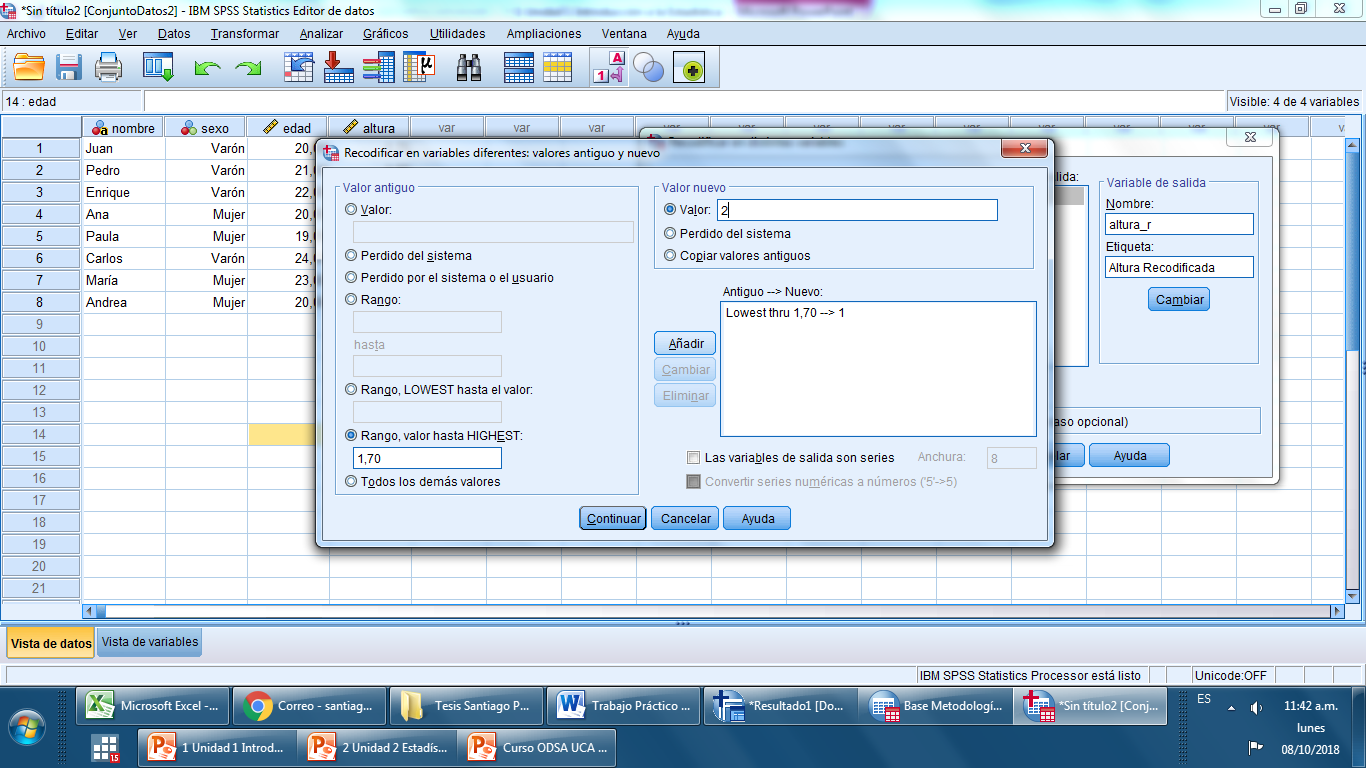 Entorno SPSS: ordenar casos
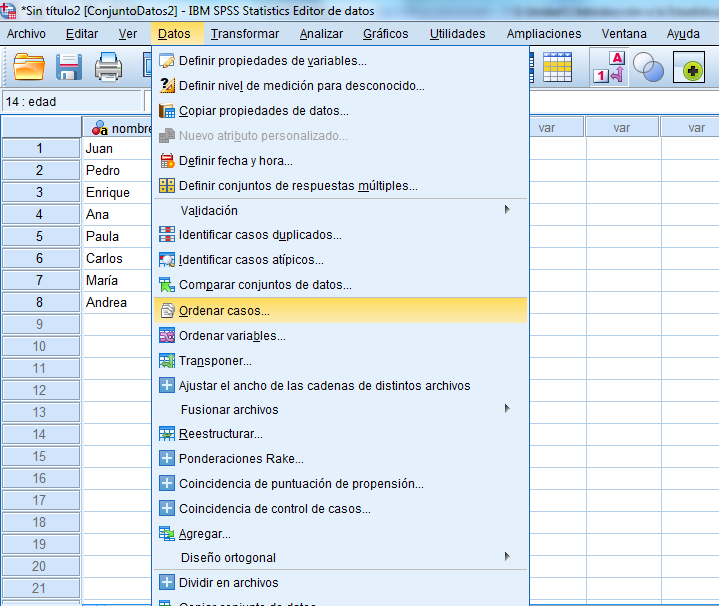 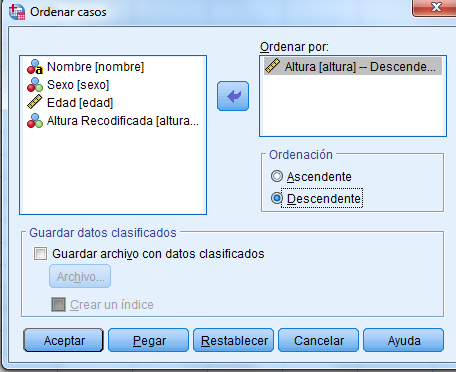 Entorno SPSS: seleccionar casos (filtrar)
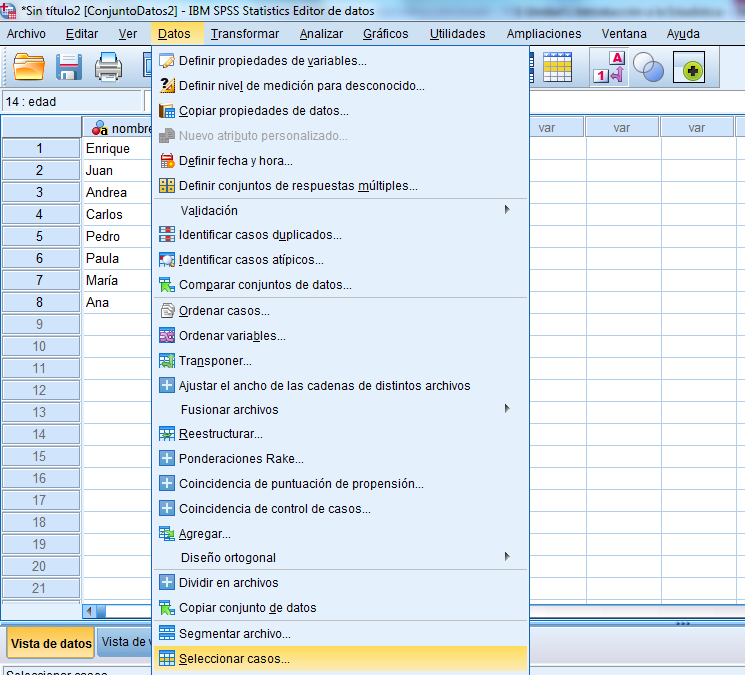 Entorno SPSS: seleccionar casos (filtrar)
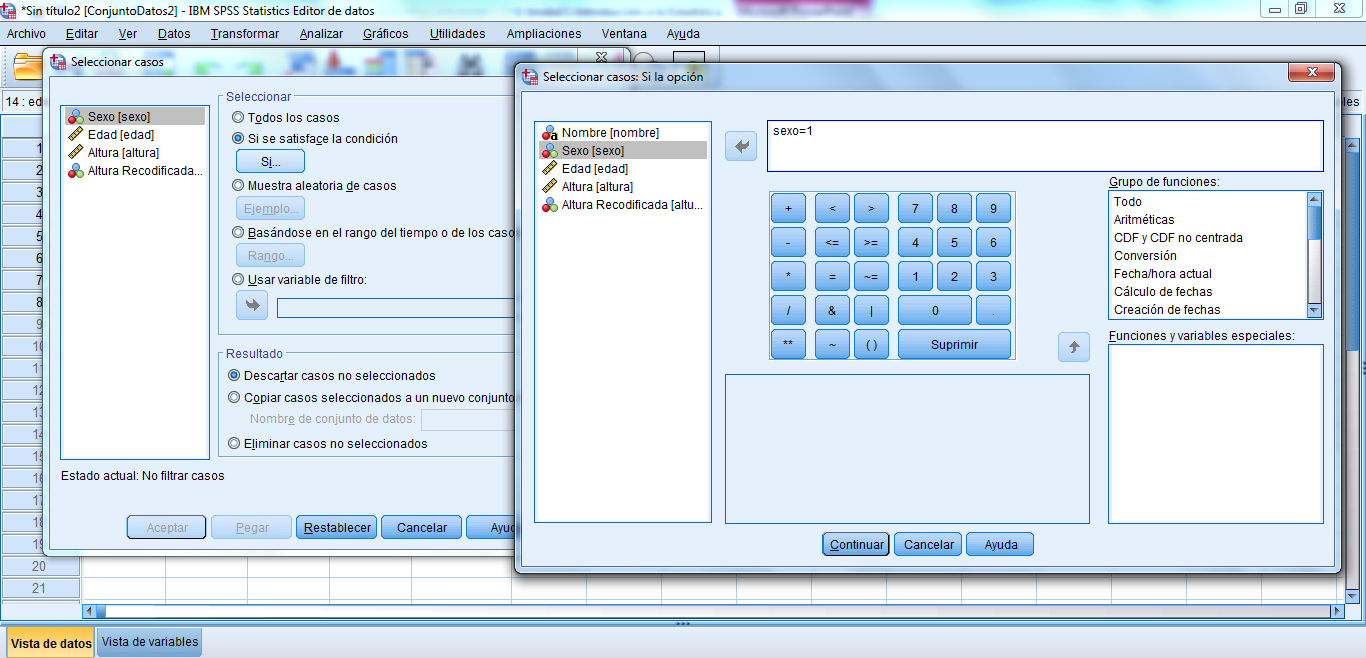 Elegimos la/s variable/s a partir de las cuales crearemos un filtro y pulsamos la flecha
Elegimos “Si se satisface la condición” y damos clic en “Si…”
Escribimos la condición que nos interese, por ejemplo, en este caso, sexo=1
Tener en cuenta:
& simboliza “Y”
| simboliza “O”
> simboliza “Mayor que”
< simboliza “Menor que”
<> simboliza “Distinto de”
Entorno SPSS: ponderar casos
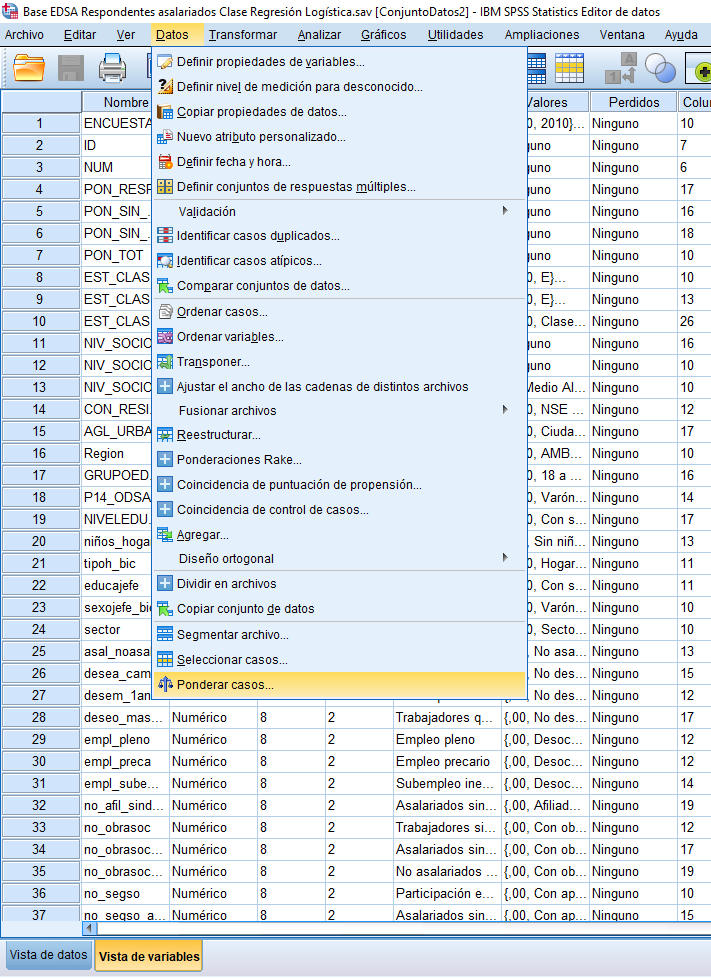 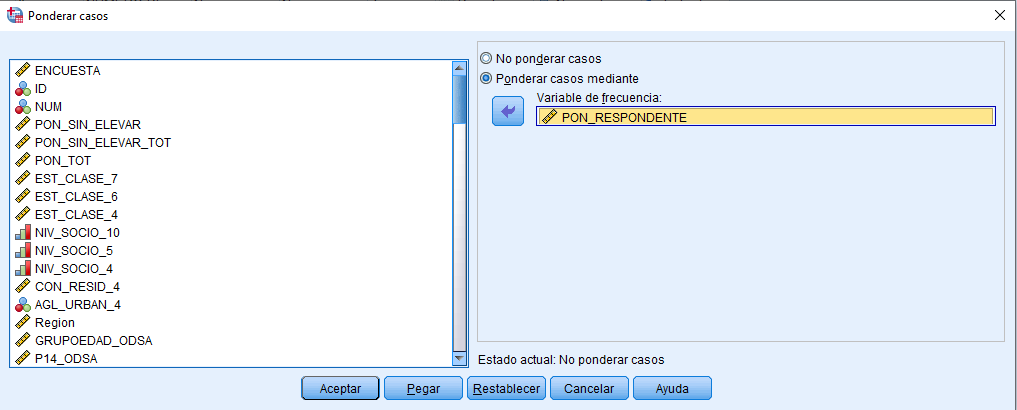 Ponderar según la variable de ponderación que corresponda al diseño muestral
Entorno SPSS: tendencia central, dispersión y curtosis
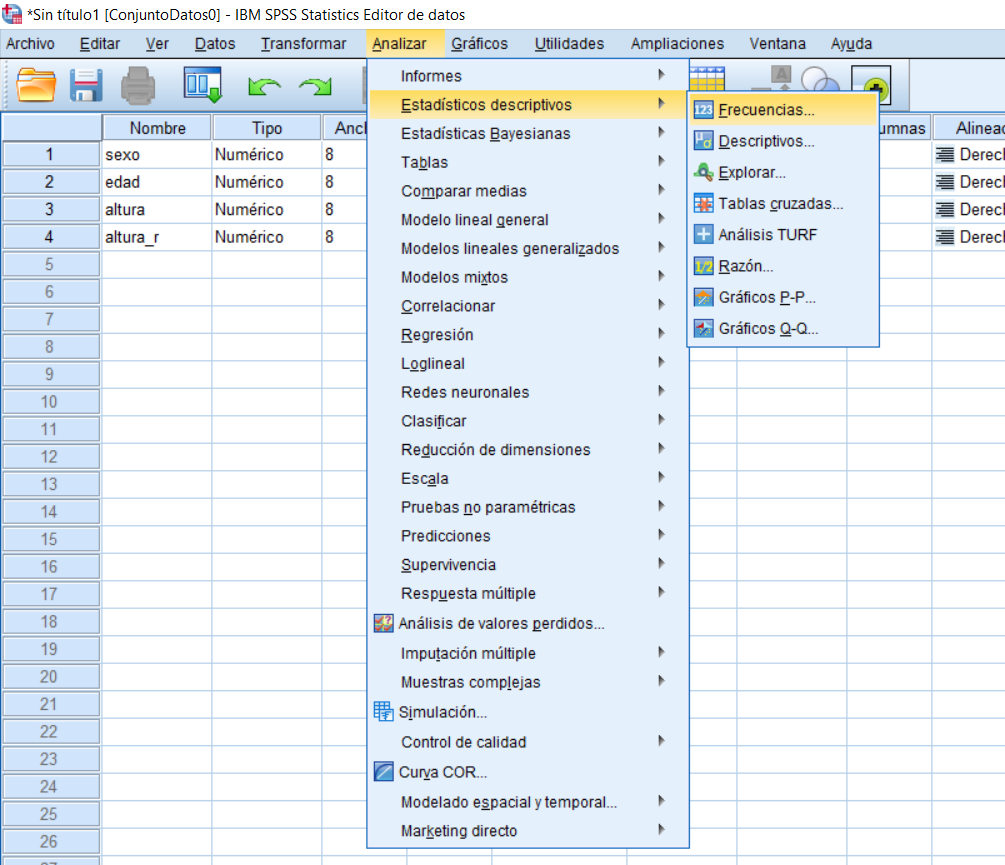 Botón > Estadísticos
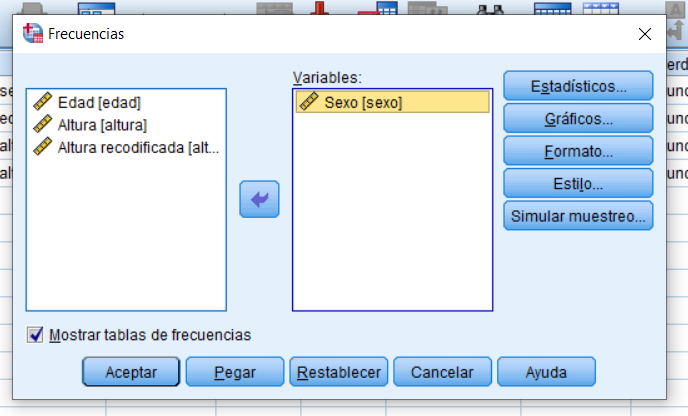 Elegimos la/s variable/s  que deseamos caracterizar
Seleccionamos las medidas que nos interesen
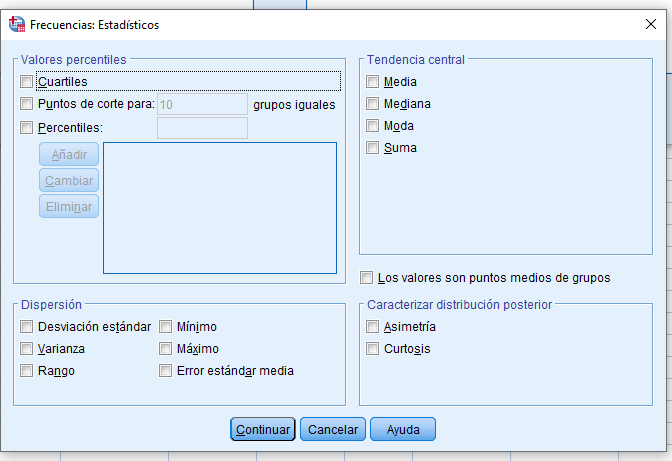 Gráfico de sectores o “torta” en SPSS
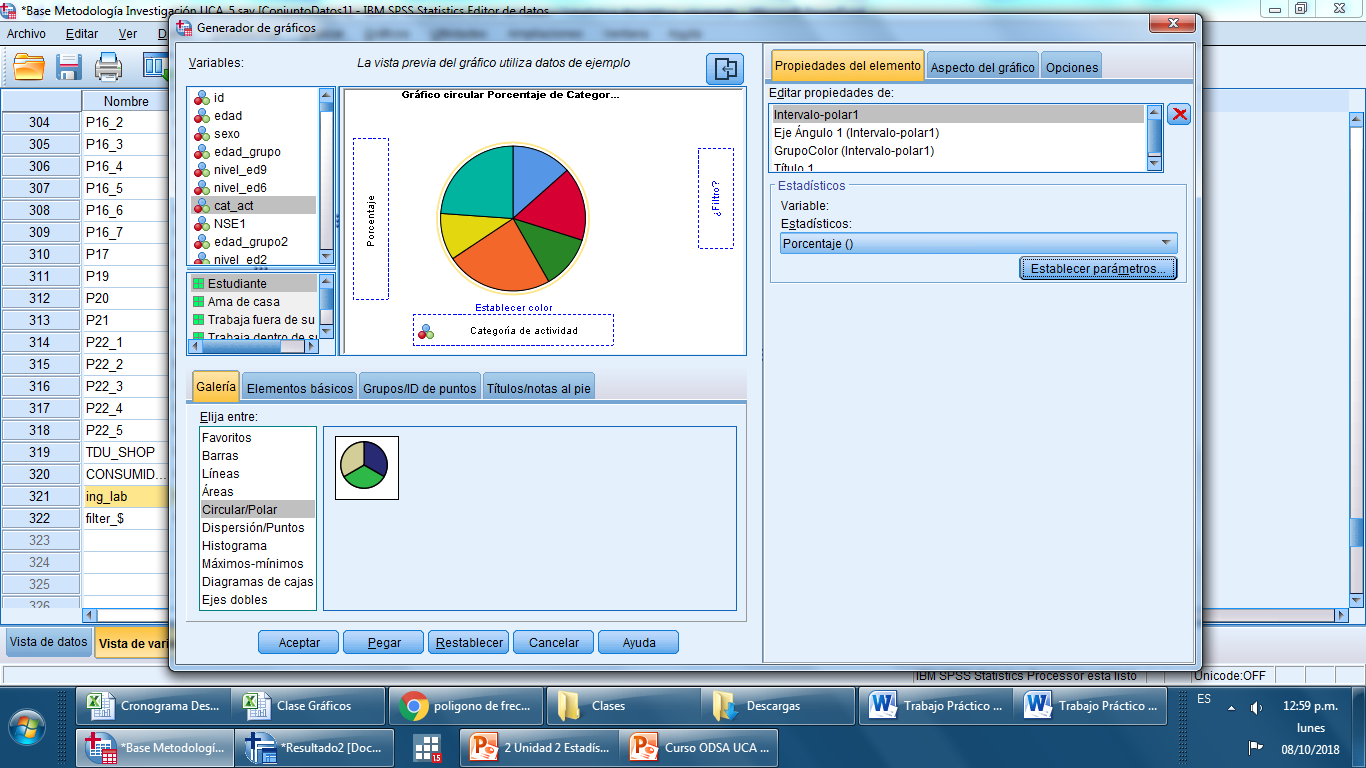 Arrastrar la variable que se desea graficar
Pedir el tipo de porcentaje deseado
Elegir tipo de gráfico
Gráfico de sectores o “torta” en SPSS
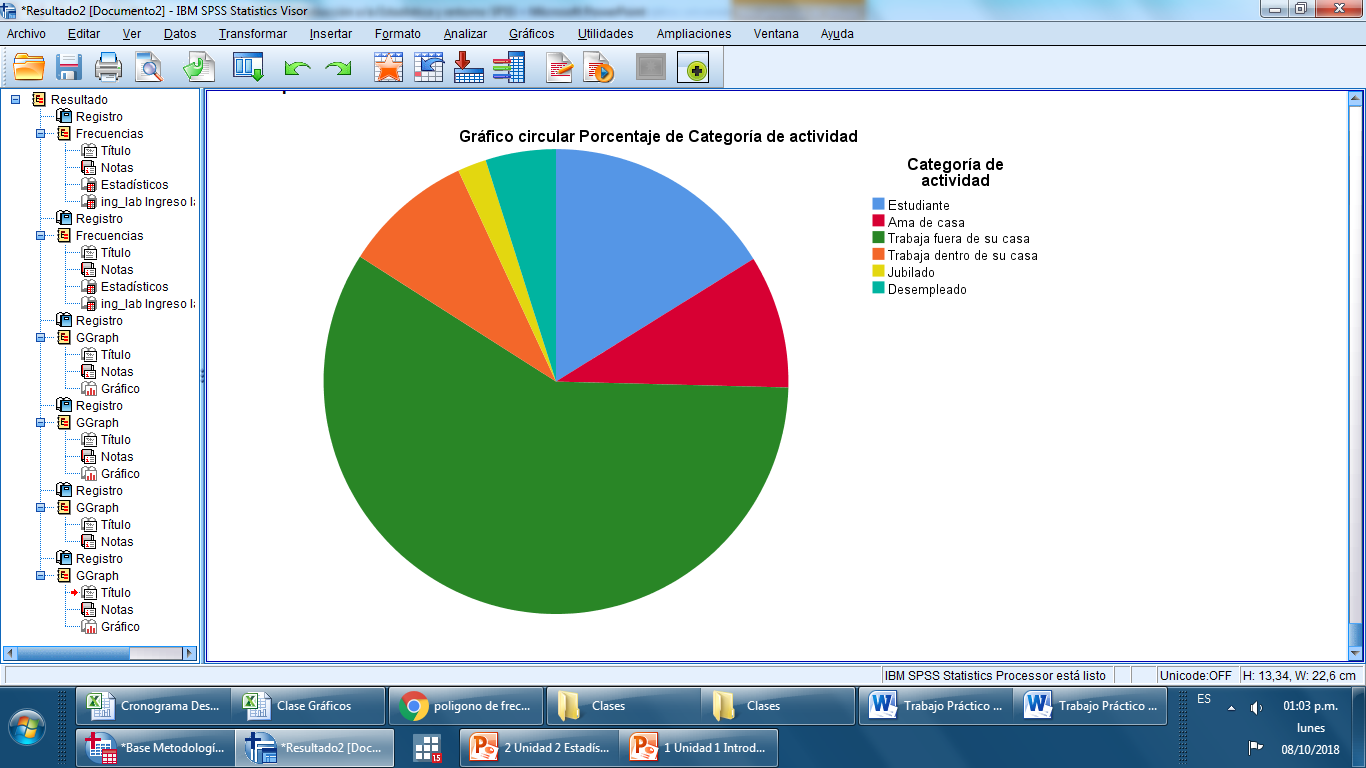 Botón derecho: “Mostrar etiquetas de datos”
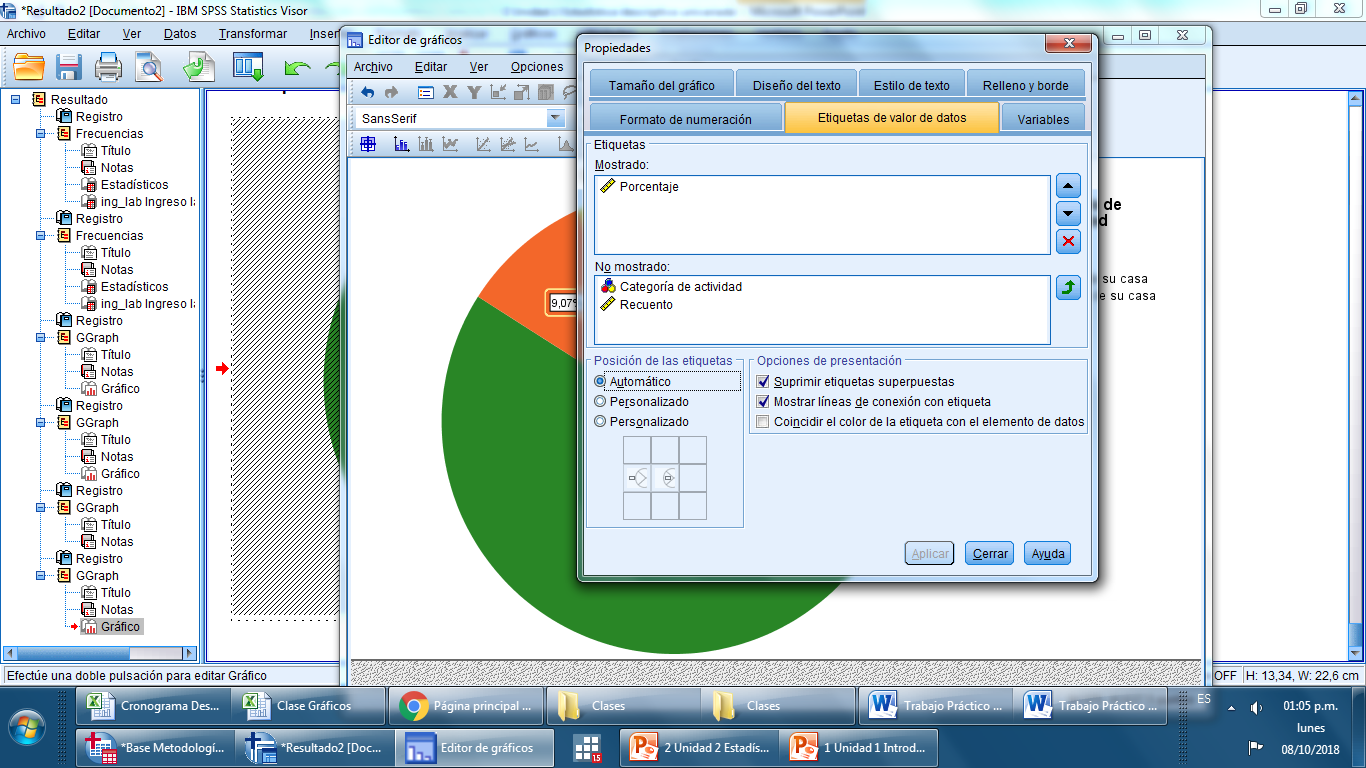 Pedir que muestre el % y la variable que nos interesa
Hacer doble clic para editar
Gráfico de barras en SPSS
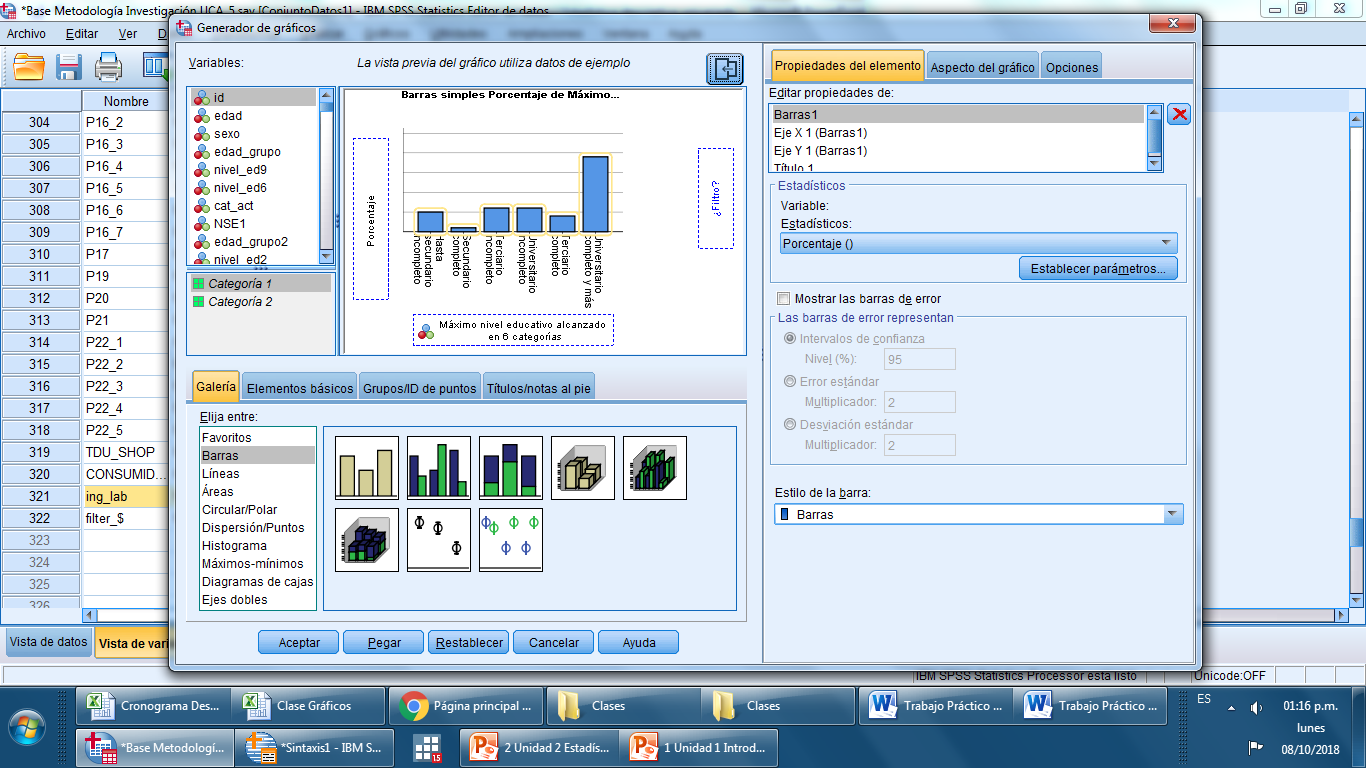 Arrastrar la variable que se desea graficar
Pedir el tipo de porcentaje deseado
Elegir tipo de gráfico
Histograma para variables continuas
Trabaja en un sistema de ejes cartesianos (primer cuadrante) con abscisa positiva y ordenada positiva. En la abscisa (eje horizontal de las X) se representan las categorías de la variable y en la ordenada (eje vertical de las Y) las frecuencias.
Gráfico 4. Distribución de los trabajadores según ingreso
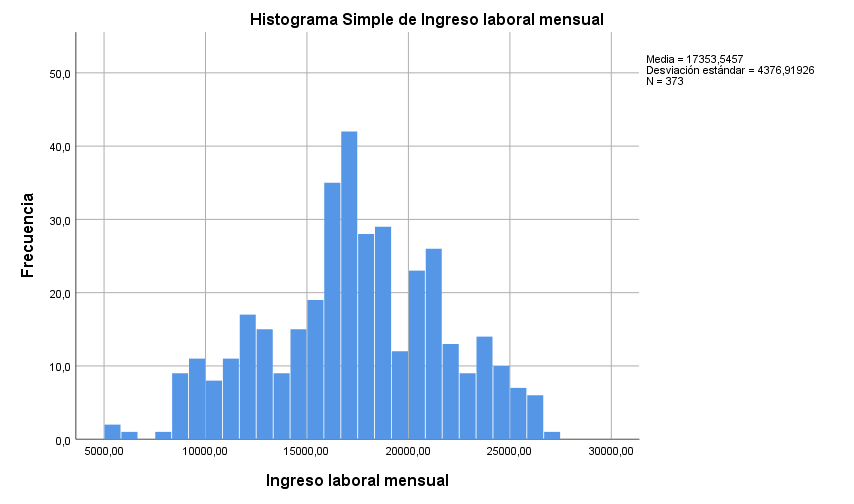 Fuente: elaboración propia
Gráfico de dispersión en SPSS
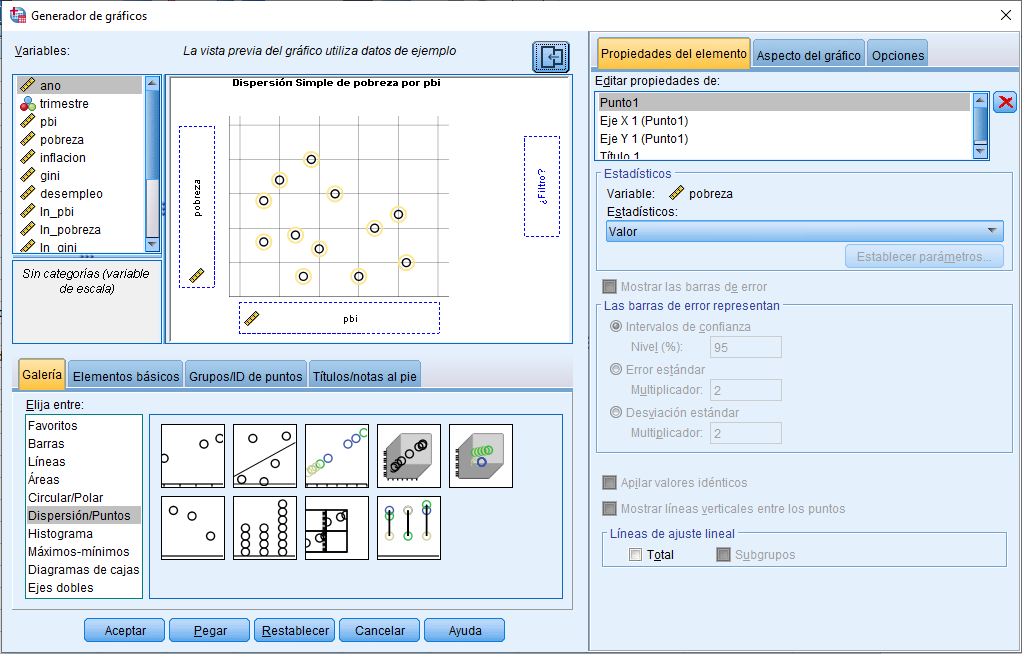 Arrastrar las variables que se desean graficar
Elegir tipo de gráfico
Gráfico de dispersión en SPSS
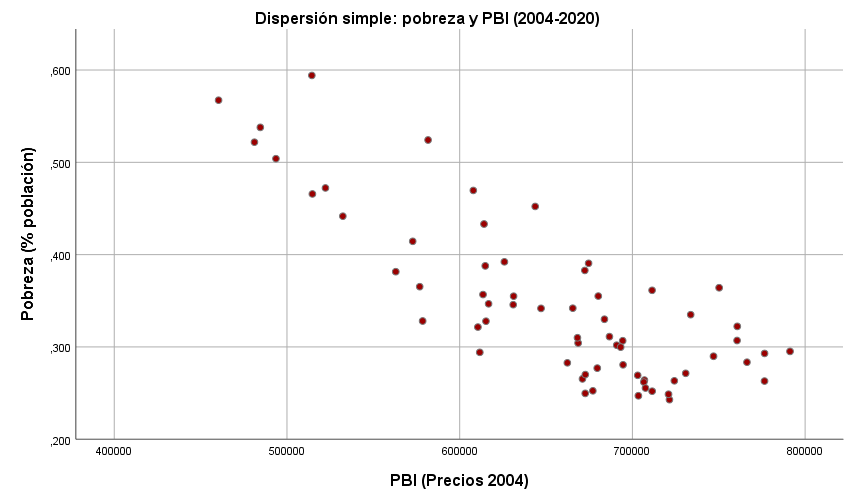